Streams Day 3
Key Question: What factors impact how water moves in a natural environment?
Version: March 24, 2022
Stream Tables
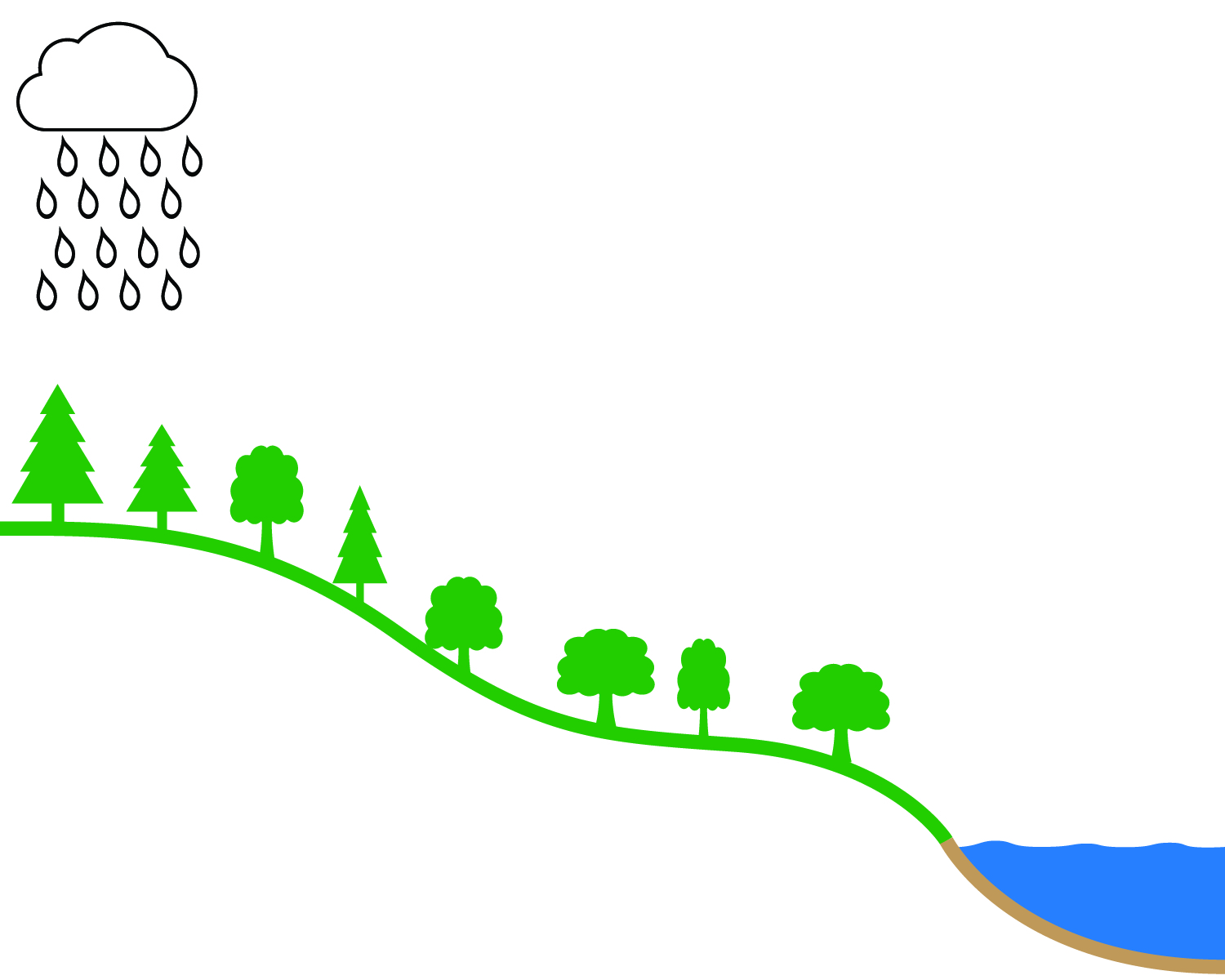 surface water flow
groundwater flow
Think about how the water moved on the stream table with a lot of green space. 

How do you think the water moved to the Pocomoke River? 

What evidence for this can we see on the hydrograph?
Stream Tables
Think about how the higher intensity rainfall moved to the river.

How was this different from the lower intensity rainfall? 


How did different rain events impact the Pocomoke River? Use evidence from the hydrograph.
The Patapsco River near Ellicott City, MD
[Speaker Notes: For more student engagement, create a flyby video from your school to Ellicott City. Instructions are located on www.americangeosciences.org]
Pocomoke River
Patapsco River
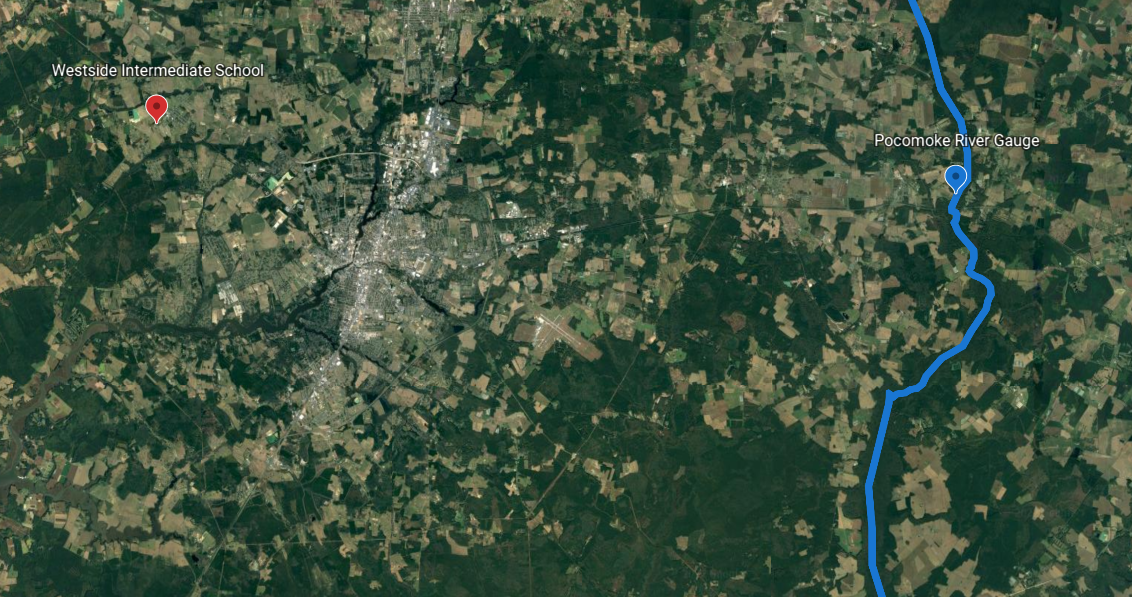 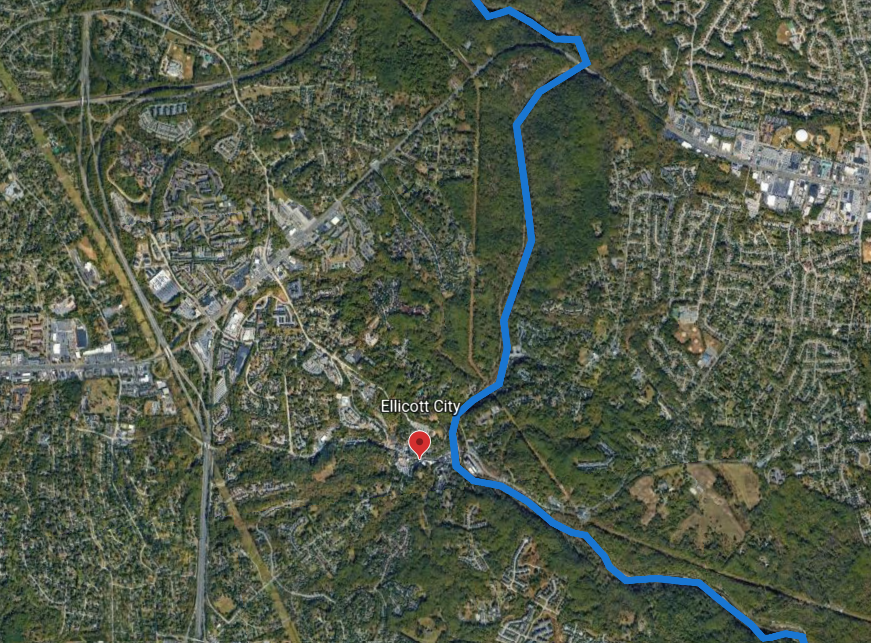 Pocomoke River
Patapsco River
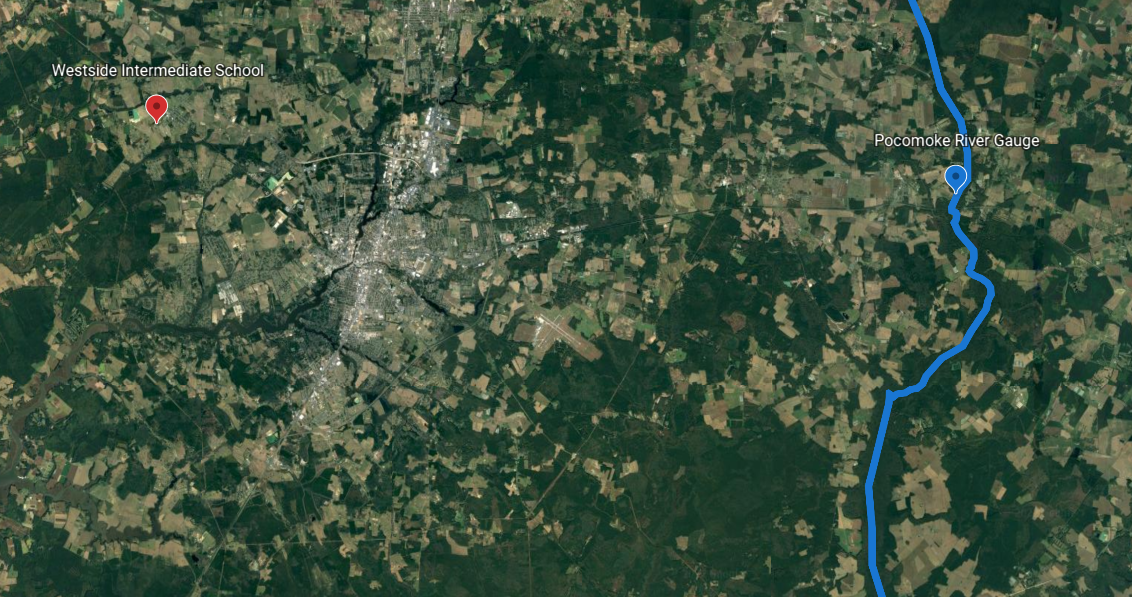 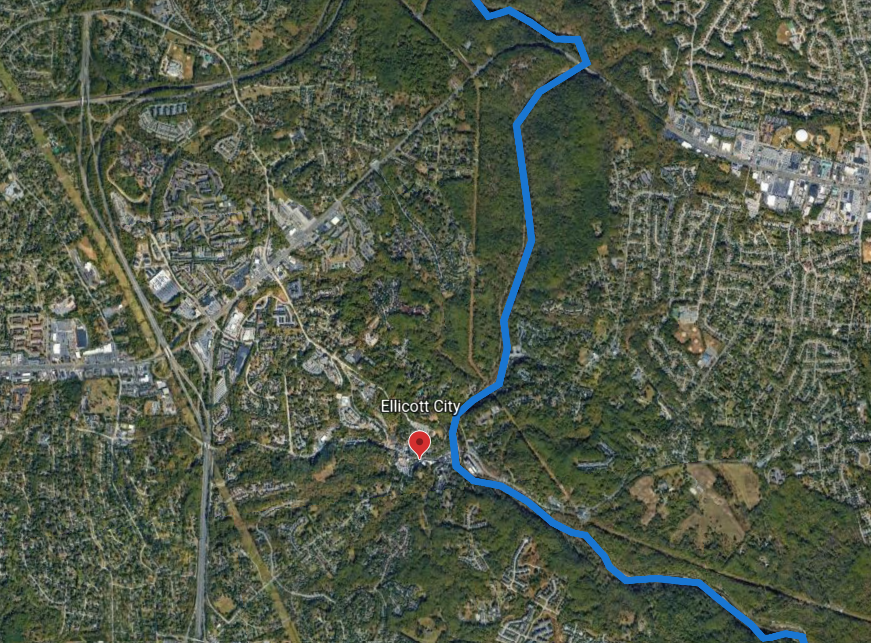 What do you think?
How do you think water moves to a river surrounded by mostly green space?

How do you think water would move to a river near a city? Choose one from each set.
Travels faster
Travels slower
Travels the same speed

Travels mostly as surface water
Travels mostly as groundwater
Travels the same route